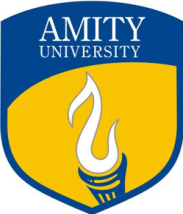 Introduction to OOSD
Lecture-2
Prof. Hari Mohan Pandey
Assistant Professor, CSE Department
Amity School of Engineering & Technology
hmpandey@amity.edu
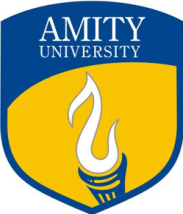 Outline
Introduction to  Modeling
What is UML
UML Diagrams
Categories of UML Diagrams
Introduction to UML Design Tool: Star UML
Summary
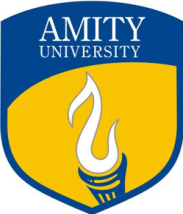 Introduction: Modeling
What? 
Modeling is the designing of software applications before coding. 

It is an essential part of large software projects, 

Helpful to medium and even small projects.

Modeling is necessary for:

    Readability and 
    Reuse of systems.
3
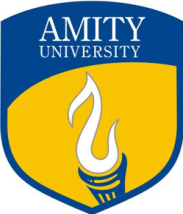 What is UML???
The Unified Modeling Language (UML) is 


A graphical language to visualize, and 


Document models of software systems, 


Including their structure and design, 


Meets all the basic requirements of software design
4
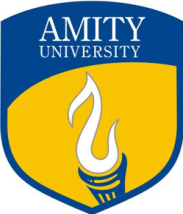 What is UML???
It is a standard  language for 

Specifying: Models are precise, unambiguous and complete to capture all important Analysis, Design, and Implementation decisions. 

Visualizing: Graphical models with precise semantics 

Constructing: Models can be directly connected to programming languages, allowing forward and reverse engineering  

Documenting: the artifacts of software systems, as well as for business modeling and other non-software systems. : Diagrams capture all pieces of information collected by development team, allowing sharing and communicating the embedded knowledge.
5
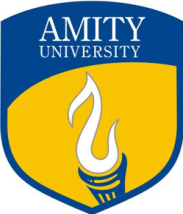 What we use in UML ???
UML uses graphical notations to express the design of software projects
6
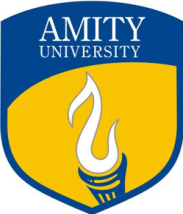 UML Diagrams
UML modeling consists of nine different diagrams to model a software system.
Each UML diagram is designed to let developers and customers view a software system from a different perspective and in varying degrees of abstraction.
7
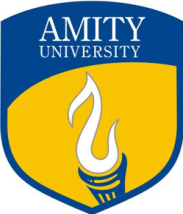 UML Diagrams Cont.
Use case diagrams 
Class diagrams 
Object diagrams 
Sequence diagrams 
Collaboration diagrams 
State Chart diagrams 
Activity diagrams 
Component diagrams 
Deployment diagrams
8
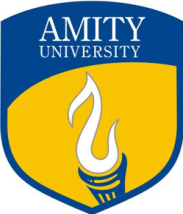 UML Diagram: Categories
UML Diagram Categories
Structure Diagrams
Behavior Diagram
Interaction Diagram
9
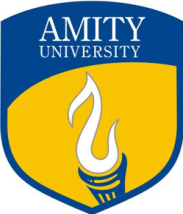 UML Diagram: Categories
Structure Diagrams 
Class Diagram, 
Object Diagram, 
Component Diagram, and 
Deployment Diagram. 
Behavior Diagrams 
Use Case Diagram, 
Activity Diagram, and 
State Machine Diagram. 
Interaction Diagrams
Sequence Diagram, 
Collaboration Diagram
10
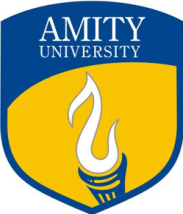 A modeling tool: STAR UML
StarUML is an Open Source Project to develop:

Fast

Flexible

Extensible

Featureful and 

Freely-available 

UML/MDA platform running on Win32 platform.
11
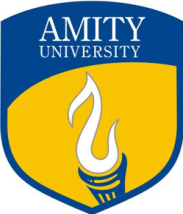 A modeling tool: STAR UML Cont.
StarUML™ is a software modeling platform rather than just a UML tool. 

It is a compelling replacement of commercial UML tools such as Rational Rose, Together and so on.

StarUML is 
multi-lingual project and 
not tied to specific programming language.
12
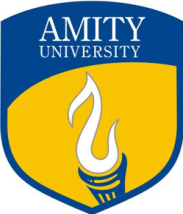 STAR UML: Features
End users want customizable tools. Providing a variety of customizing variables to meet the requirements of the user environment can ensure high productivity and quality. 

No modeling tool provides a complete set of all possible functionalities. A good tool must allow future addition of functions to protect the user’s investment costs in purchasing the tool.
13
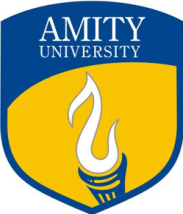 STAR UML: Features Cont.
MDA (Model Driven Architecture) technology requires not only. independent platforms but multi-platform functionality . Modeling tools confined to specific development environments are not suitable for MDA. The tool itself should become a modeling platform to provide functionality for various platform technologies and tools. 

Integration with other tools is vital for maximization of the tool’s efficiency. The tool must provide a high level of extensibility, and allow integration with existing tools or user’s legacy tools.
14
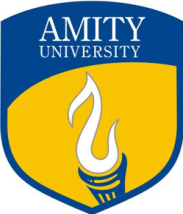 Summary/Conclusion
In this session we studied about
   a) Modeling and Importance of Modeling
   b) UML that is a language used for modeling
   c) UML Diagrams
   d) Categories of UML diagrams
   e) Introduction to STAR UML
   f) Features of STAR UML.
15
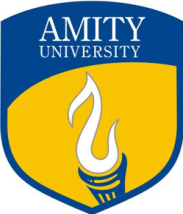 Thank You!!!
16